5-sinf
MATEMATIKA
MAVZU: BURCHAKLAR MAVZUSIGA DOIR MASALALAR
SAVOLLARGA JAVOB TOPING
125° li burchak -
?
Barakalla!
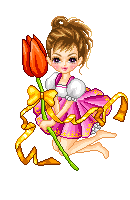 o‘tkir
o‘tmas
O‘ylab  
ko‘ring!
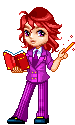 to‘g‘ri
SAVOLLARGA JAVOB TOPING
Qaysi burchak to‘g‘ri va  yoyiq burchak orasida  joylashgan?
Barakalla!
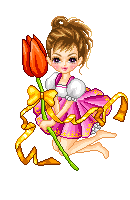 60°
100°
O‘ylab  ko‘ring!
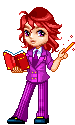 80°
SAVOLLARGA JAVOB TOPING
Butun  aylana  necha gradusni  tashkil  etadi?
Barakalla!
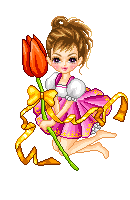 90°
80°
O‘ylab  ko‘ring!
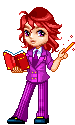 360°
SAVOLLARGA JAVOB TOPING
Yoyiq  burchak  necha  gradusni  tashkil  etadi?
Barakalla!
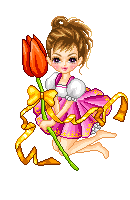 180°
120°
O‘ylab ko‘ring!
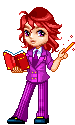 90°
SAVOLLARGA JAVOB TOPING
20° li burchak -
?
Barakalla!
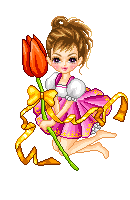 o‘tkir
o‘tmas
O‘ylab ko‘ring!
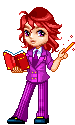 to‘g‘ri
SAVOLLARGA JAVOB TOPING
90° li burchak -
?
Barakalla!
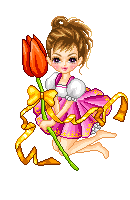 o‘tkir
o‘tmas
O‘ylab  ko‘ring!
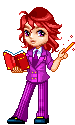 to‘g‘ri
SAVOLLARGA JAVOB TOPING
Har qanday  o‘tmas  burchak
.    .    .
Barakalla!
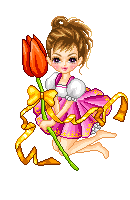 90° dan  kichik
90° dan katta
O‘ylab ko‘ring!
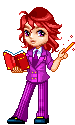 90° ga teng
SAVOLLARGA JAVOB TOPING
Har  qanday  o‘tkir burchak
.    .    .
Barakalla!
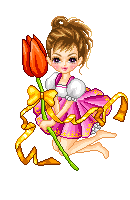 90°dan kichik
90°dan katta
O‘ylab ko‘ring!
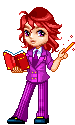 90° ga teng
MASALA
75⁰  li burchak  yasang.
1) OB nur  chizib  olamiz
О
B
MASALA
1) OB nur  chizib  olamiz
2) transportir markazini O nuqtaga  qo‘yamiz
3) burchakka mos A nuqtani  belgilaymiz
A
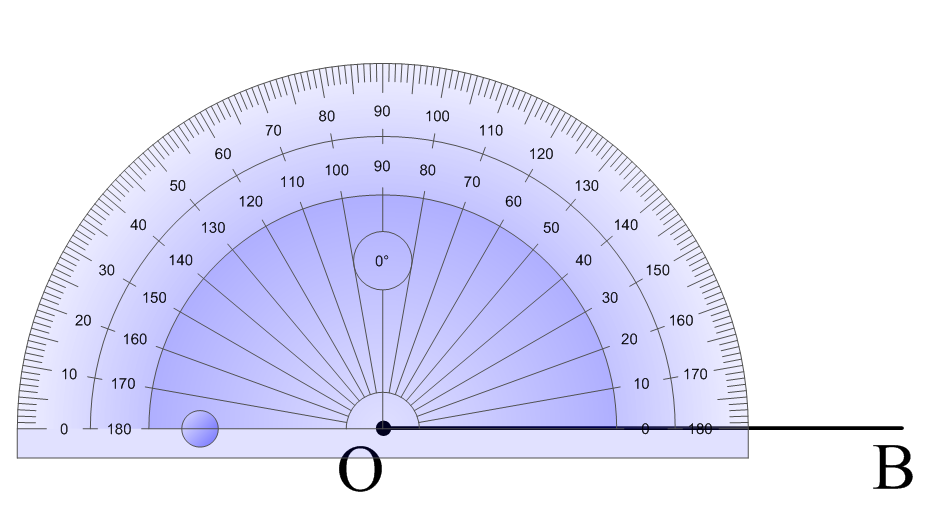 В
О
MASALA
1) OB nur  chizib  olamiz
2) transportir markazini O nuqtaga  qo‘yamiz
3) burchakka mos A nuqtani  belgilaymiz
4) OA nur  o‘tkazamiz
A
75⁰
O
B
MASALA
A burchagi  110⁰ ga teng bo‘lgan  ACD uchburchak  yasang. C va D burchaklarini o‘lchang
D
110⁰
A
C
YECHISH
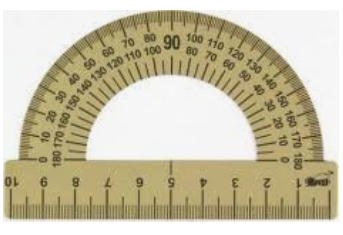 D
30⁰
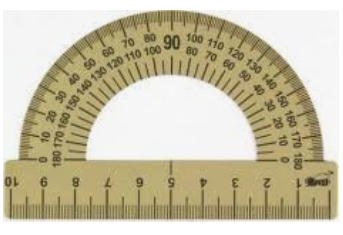 40⁰
A
C
MASALA
B
C
38⁰
112⁰
O
A
YECHISH
C
B
?
?
38⁰
C
38⁰
112⁰
O
A
MASALA
OD  nur  AOC  to‘gri burchakni ikki burchakka bo‘ladi.  AOD burchak  AOC  burchakning 60 foizini  tashkil  qiladi.   DOC burchakning gradus o‘lchovini toping
Yechish:  100% - 60% = 40%
  AOC = 90⁰      90⁰ ning 40% i 
            90⁰ : 100 ∙ 40  = 36⁰
A
D
60%
?
O
C
Javob: DOC = 36⁰
MASALA
MNK  yoyiq burchakda NB  bissektrisa va ND nur   o‘tkazilgan.  Agar  <BND= 42⁰  bo‘lsa, MND  burchakni  toping
B
D
?
D
42⁰
42⁰
?
N
K
M
Javob:    MND= 48⁰ yoki    MND= 132⁰
MUSTAQIL BAJARISH UCHUN TOPSHIRIQLAR:
Darslikdagi 728-, 729-, 730-, 733- masalalarni yechish. 
(138- bet)